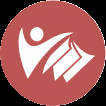 Совещание «О реализации школьных программ повышения качества образования»
ГРЕБЕНЦОВА ГАЛИНА ВАСИЛЬЕВНА,
заместитель  директора МКУ КИМЦ
Grebencova.G@kimc.ms
УПРАВЛЕНИЕ
Управленческая команда в образовательной организации — это группа заместителей руководителя, руководителей ШМО и др., которые, взяв на себя обязательства по достижению общей социально значимой цели организации и взаимодействуя на основе разделяемых ценностей, добиваются высоких результатов управления
Стратегия перехода в эффективный режим функционирования
Проблемы и трудности ШНОР
Сопротивление педагогов и руководителей школ факту признания их школами с низкими результатами обучения; 
Игнорирование педагогами мероприятий, проводимых в рамках реализации проектов по повышению качества образования;
БОЛЬШАЯ ЗАГРУЖЕННОСТЬ ;
Недостаточная методическая  компетентность педагогов;
...........................................
МОНИТОРИНГ РЕАЛИЗАЦИИ ШППКО
группа показателей по выявлению динамики образовательных результатов ШНОР;
группа показателей по учету педагогических работников ШНОР, прошедших диагностику профессиональных  Дефицитов/предметных компетенций;
группа показателей по оказанию методической помощи ШНОР.
При разработке дорожной карты реализации  ШППКО
предусматриваются:
мероприятия, направленные на повышение качества подготовки обучающихся в школах;
содержание мер по развитию сетевого взаимодействия;
выявление профессиональных дефицитов педагогов и повышение квалификации педагогических работников и управленцев;
изменения в методической работе с педкадрами;
ФОРМИРУЮЩЕЕ ОЦЕНИВАНИЕ
Низкая адаптивность учебного процесса;
Недостаточная предметная и методическая компетентность педагогов;
Высокая доля обучающихся с рисками учебной неуспешности;
Несформированность внутренней системы повышения квалификации педагогов;
Пониженный уровень качества школьной образовательной и воспитательной среды;
Низкий уровень вовлеченности родителей
ИССЛЕДОВАНИЕ НА УРОКЕ
Предполагает:
-Адаптацию планирования уроков под потребности учеников;
-Профессиональный  рост педагогов;
-Повышение качества преподавания;
-Эффективное взаимодействие педагогов.
СПАСИБО ЗА ВНИМАНИЕ